Краевое государственное бюджетное общеобразовательное учреждение, реализующее адаптивные основные общеобразовательные программы «Школа-интернат № 2»
Творческий проект
«Технология создания иллюстрированных книг для слепых и слабовидящих детей младшего школьного возраста с использованием современных компьютерных программ и тифлооборудования»


Выполнили ученики 3 класса:
Лаврентьев Дмитрий
Реунов Сергей
Руководитель проекта: главный библиотекарь
Новоженина Татьяна Борисовна

Хабаровск 2021
Тема проекта: издание иллюстрированных книг для слепых и слабовидящих детей: «Сказки о транспорте».Актуальность работы мы видим в том, что она будет способствовать расширению кругозора учащихся, и тем самым повышению их успеваемости.Гипотеза: смогут ли ученики 3 класса, с помощью руководителя, а затем и самостоятельно, используя школьное оборудование, создать условия для издания иллюстрированной книги, для незрячих и слабовидящих детей.Цель работы: создание условий для издания иллюстрированной книги для незрячих и слабовидящих детей 7 – 10 лет.
Задачи творческого проекта
сформировать навык поисковой деятельности;

развить умение определять возможные методы и способы решения проблемы с помощью взрослого, а затем самостоятельно;

сформировать представление о технологии издательской деятельности в современных условиях, накопление знаний о профессиях в данной области (писатель, журналист, художник-иллюстратор, верстальщик, корректор, редактор, переплетчики и др.);
развить коммуникативные навыки при работе в группе (формировать дружеские взаимоотношения при коллективной работе);
развивать оформительские и дизайнерские способности и умения (изготовление обложек, иллюстраций и др.)
воспитать бережное отношение к книгам; 
научиться презентовать готовый продукт.
Фонд школьной библиотеки
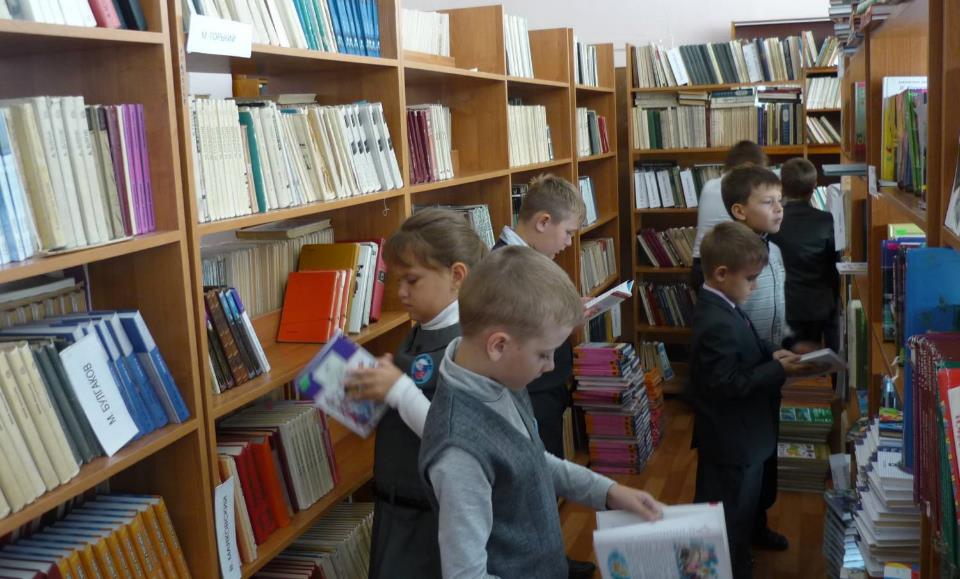 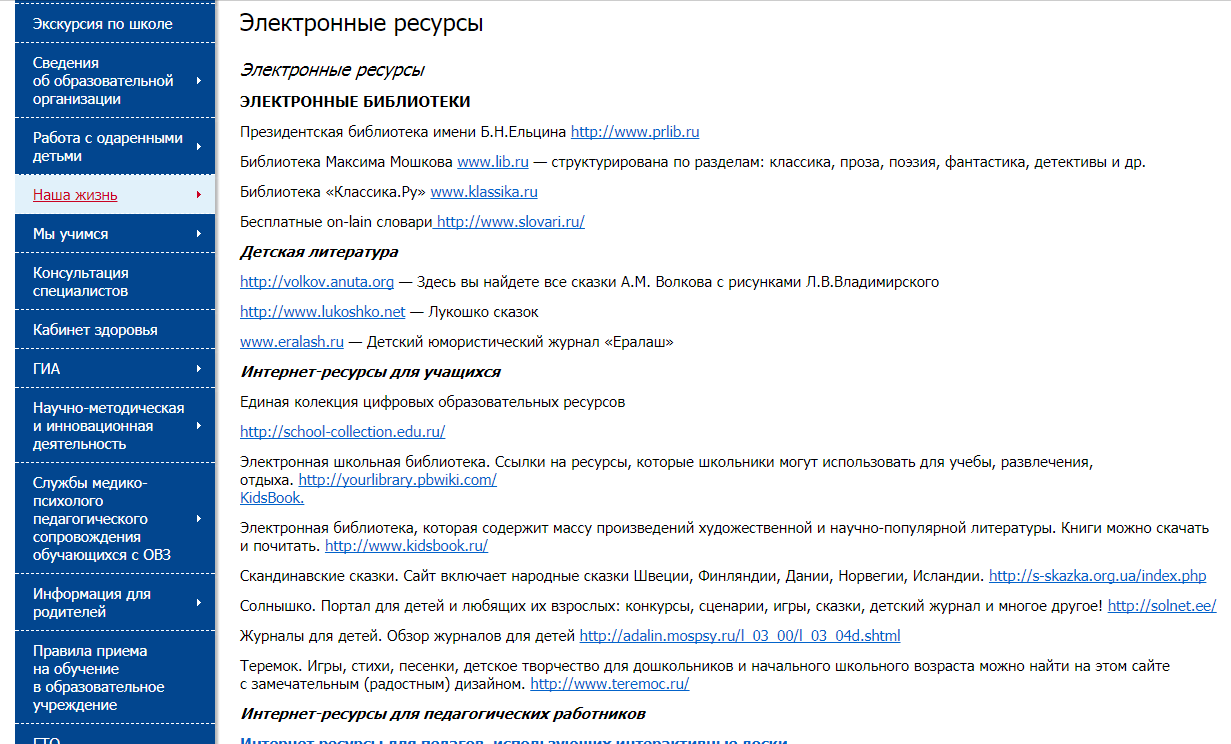 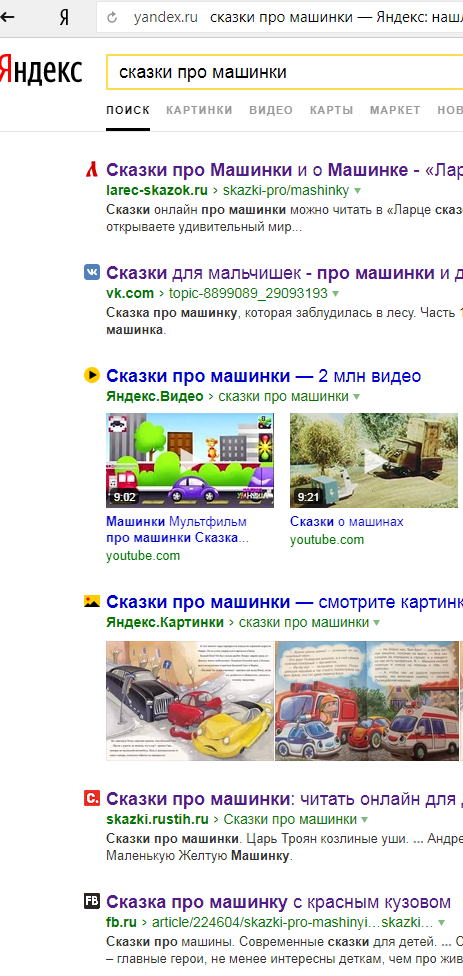 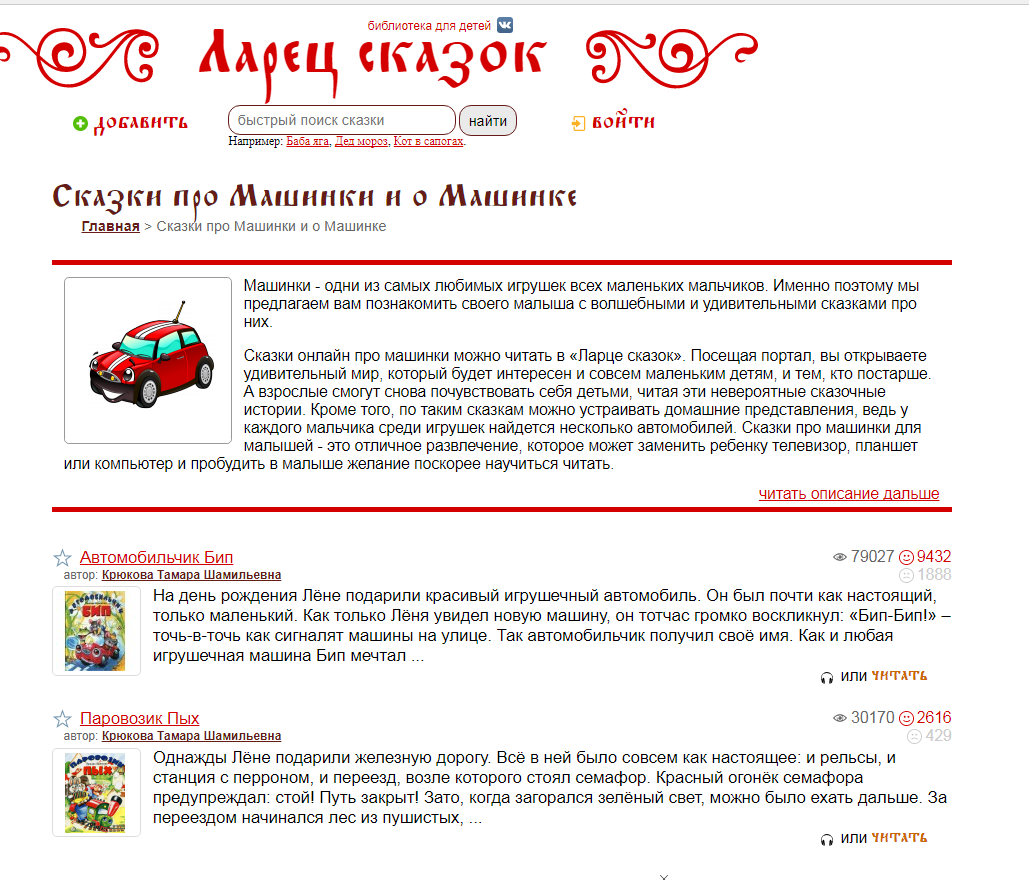 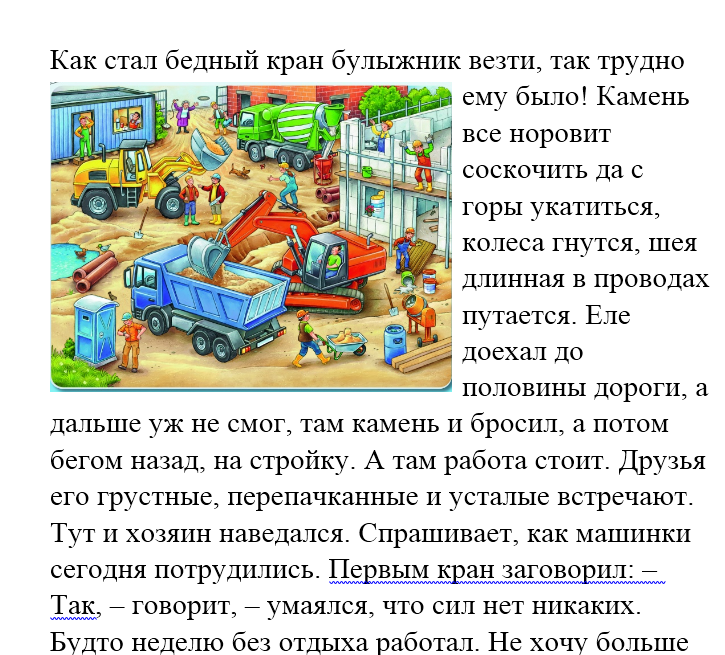 Подбор иллюстраций к книге
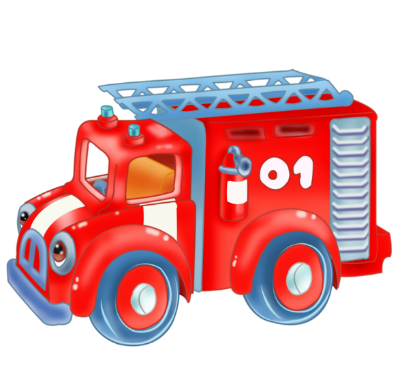 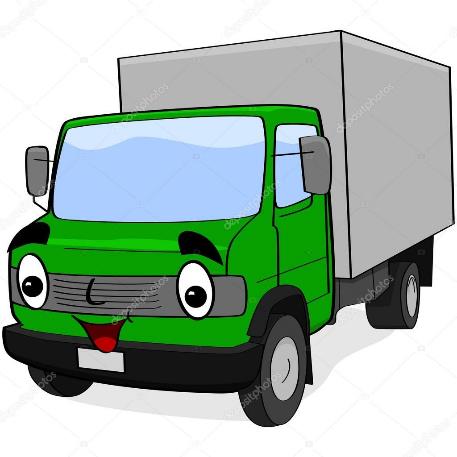 Многофункциональное устройствоSharp
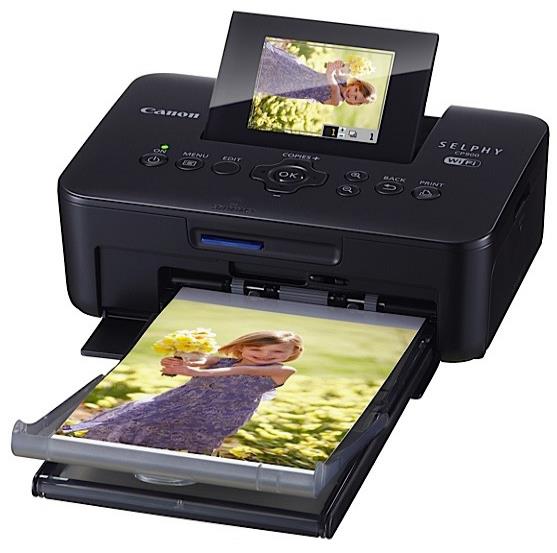 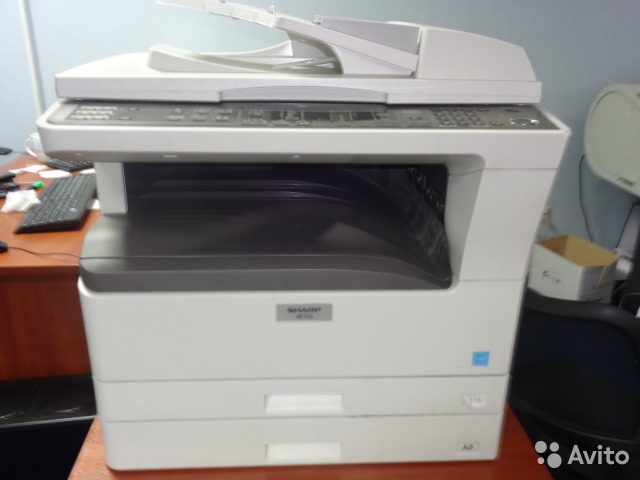 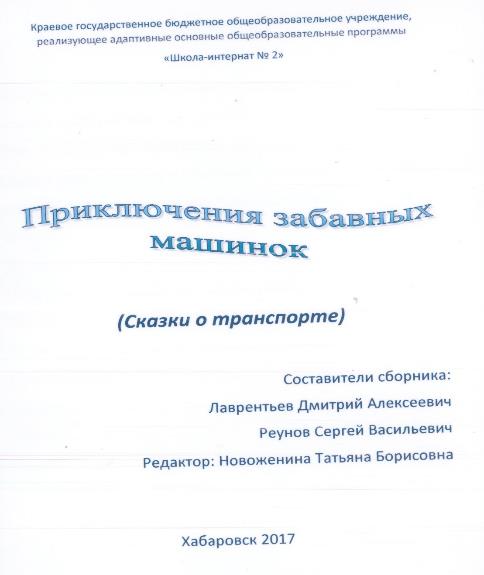 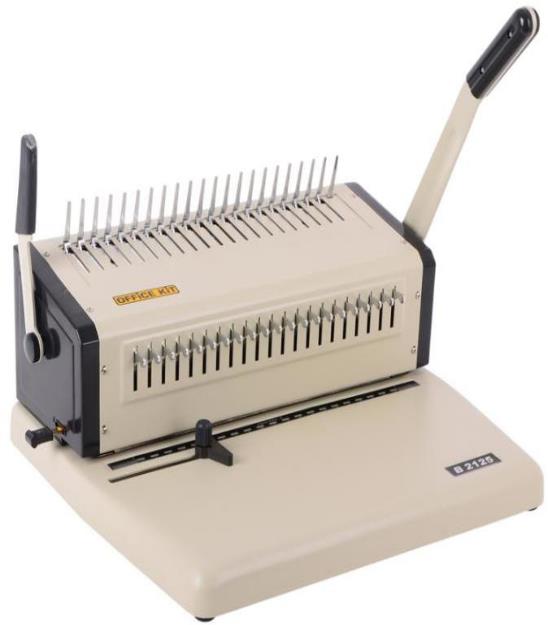 «Общеупотребительный Брайль» Марракешский договор
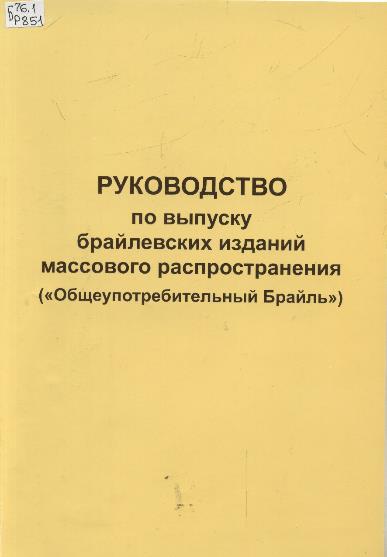 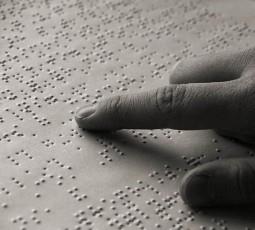 Притнер для печати по Брайлю «Эверест»
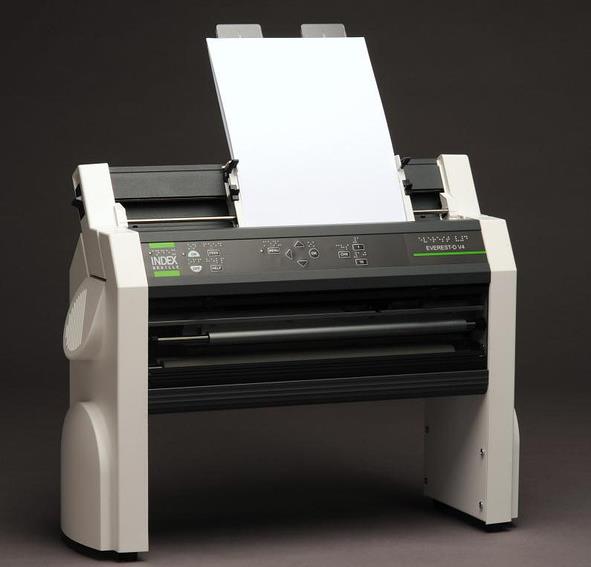 Фото рельефного изображения + раскраска-контур
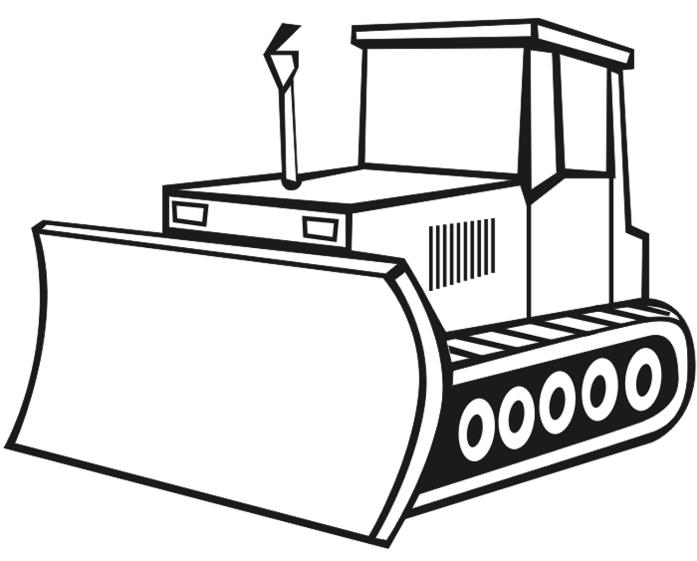 Работа термопечи пиаф
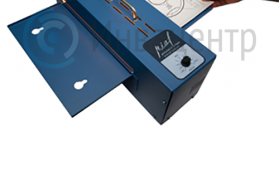 Готовый материал для верстки
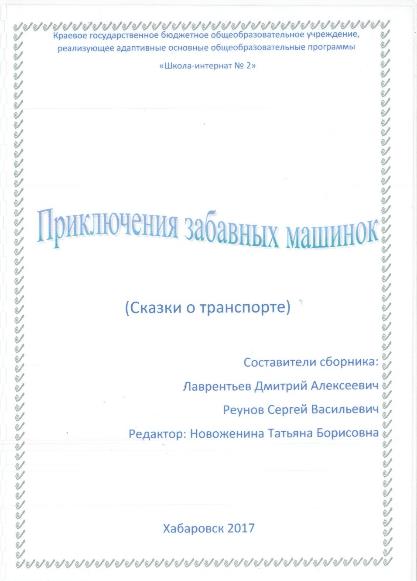 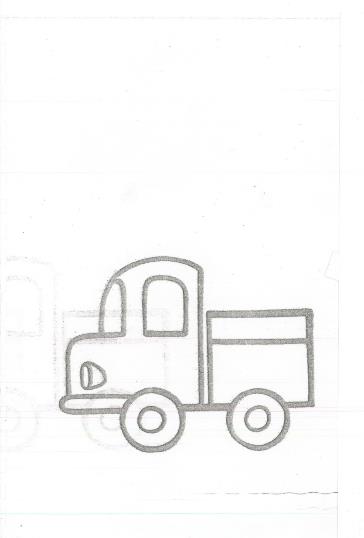 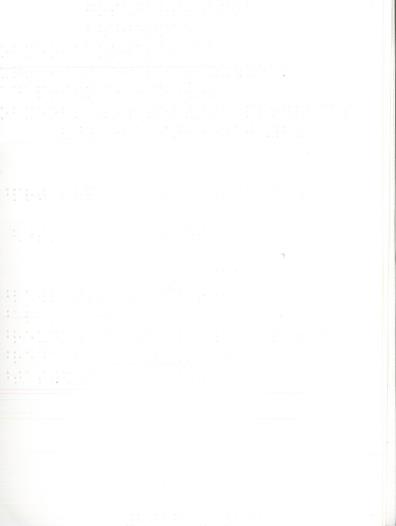 Готовый сборник сказок о транспорте, выпущенный рельефно-точечным шрифтом по системе Брайля
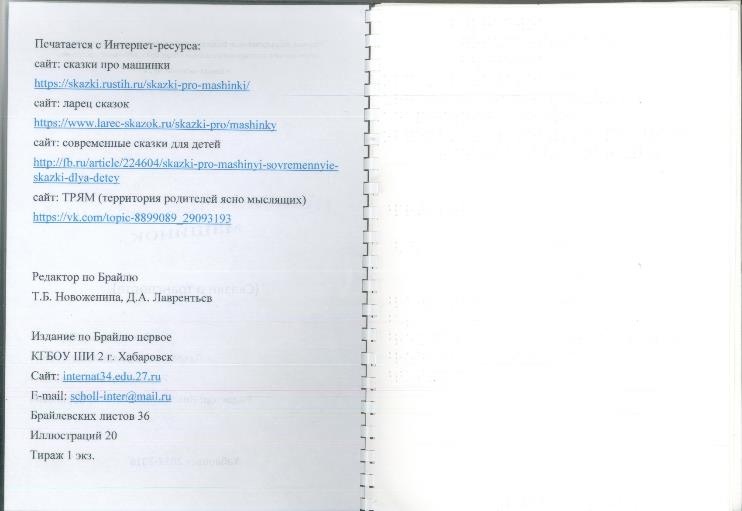 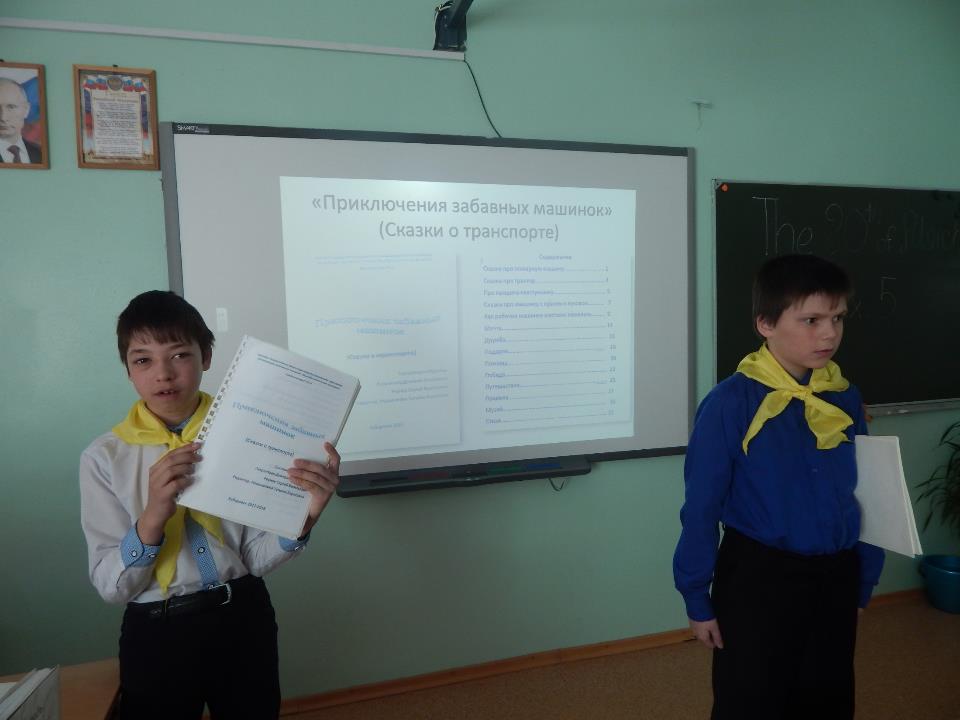 Мы с книгой втроем работаем
«Приключения забавных машинок»(Сказки о транспорте)
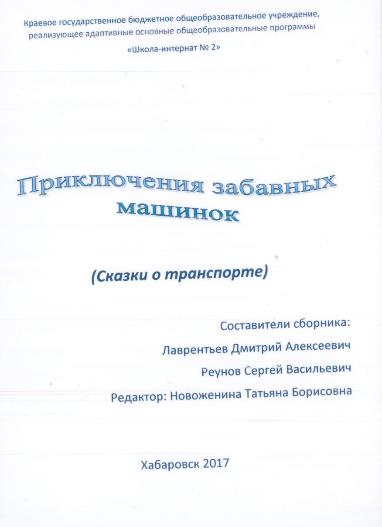 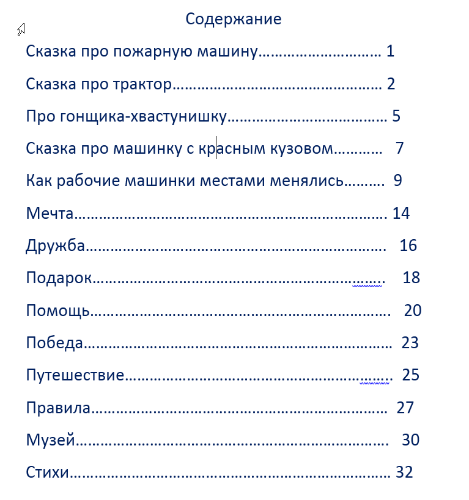 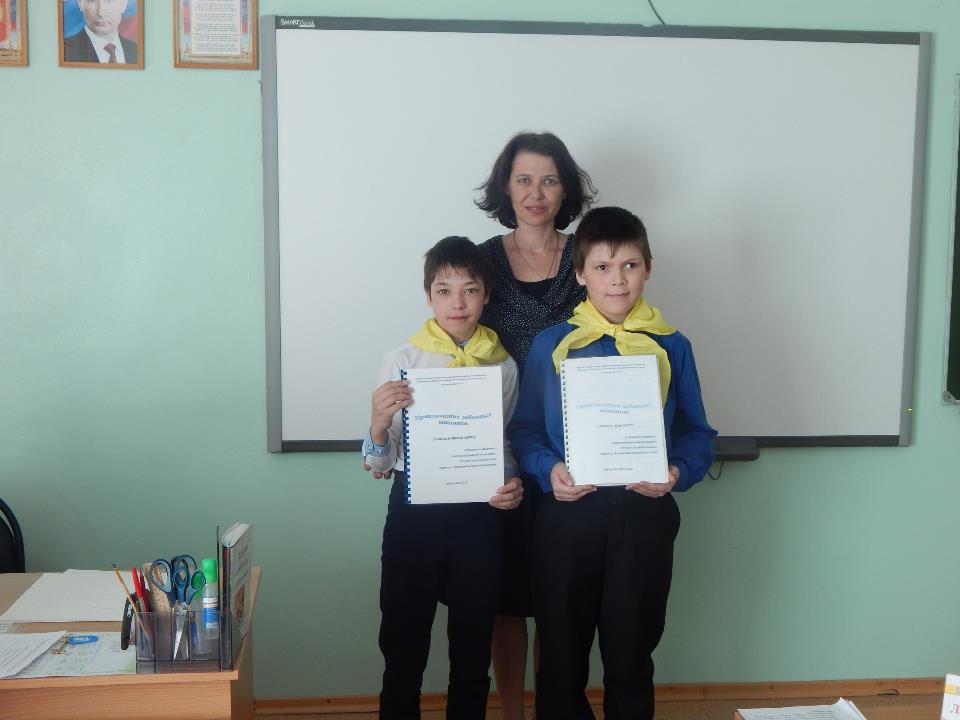 Общее фото с творческим продуктом